মাল্টিমিডিয়া শ্রেণিতে স্বাগতম
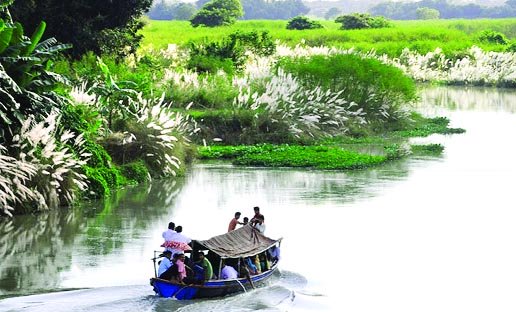 পরিচিতি
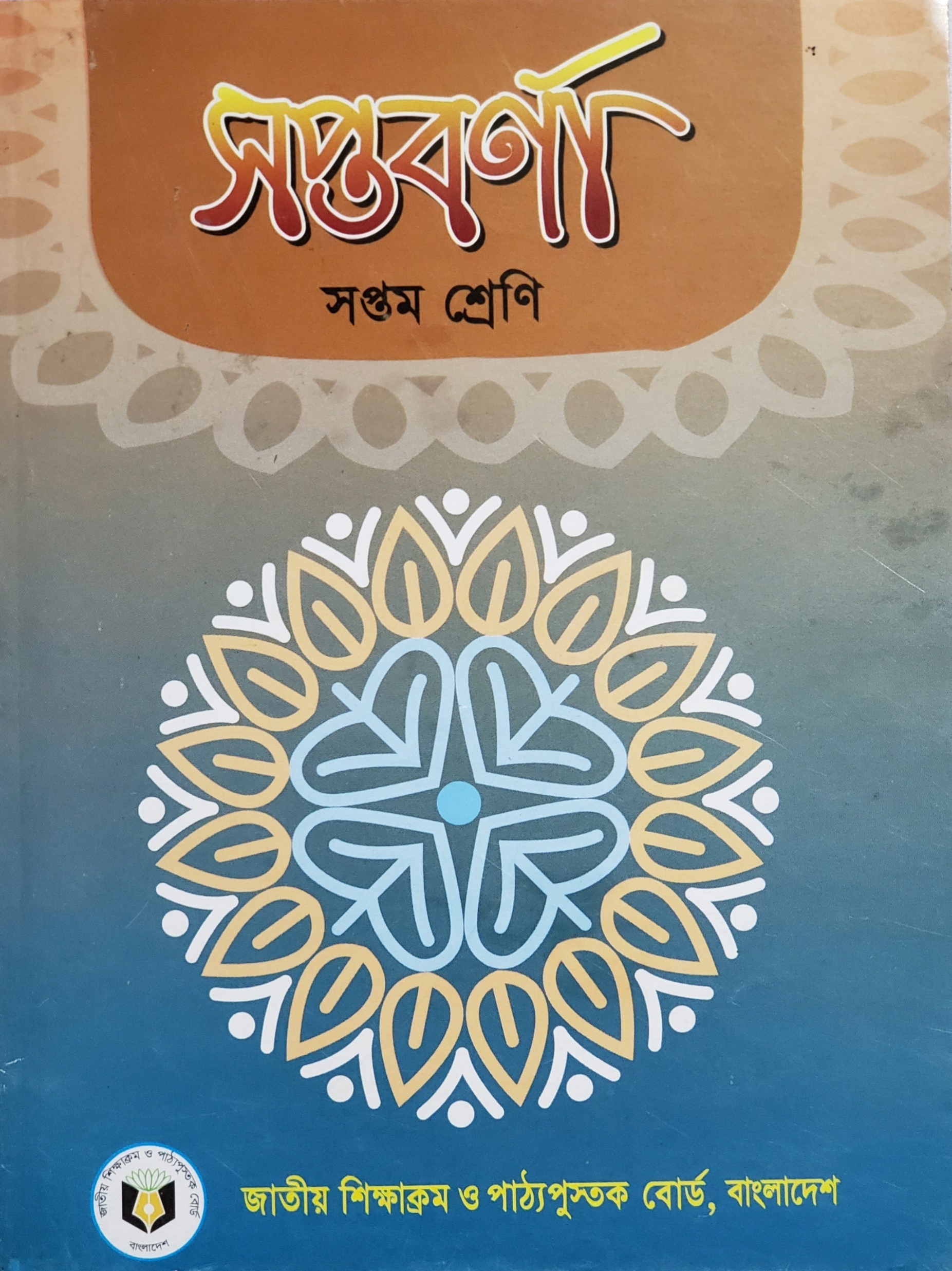 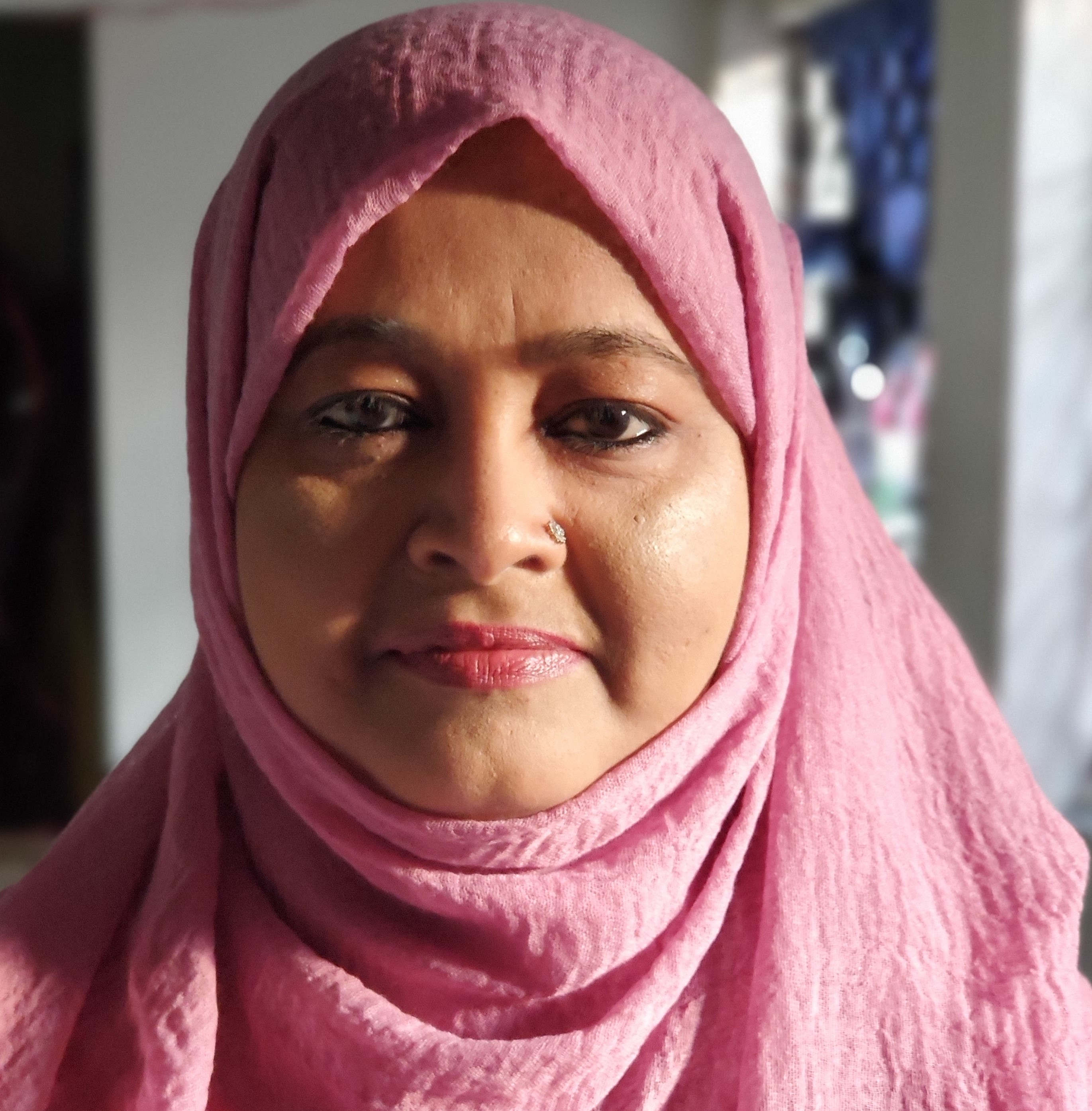 সপ্তবর্ণা
শ্রেণি-সপ্তম
বিষয়-কবিতা
মোট শিক্ষার্থী-৪০জন
সময়-৪৫মিনিট৷
শাহনাজ আক্তার(এম.এ,এম.এড)
সিনিয়র শিক্ষক(বাংলা)
কোনাবাড়ী এম.এ কুদ্দুছ উচ্চ বিদ্যাঃ
গাজীপুর সদর,গাজীপুর৷
ইমেইলঃshahnazakternomi@gmail.com
মোবাইলঃ01717871696
নিচের ছবিগুলো দেখে চিন্তা করে বলো-
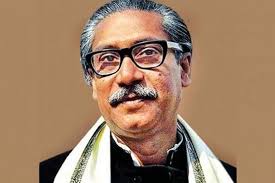 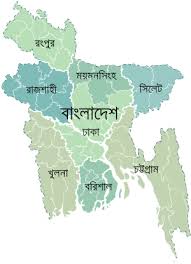 জাতিরপিতা
বঙ্গবন্ধু
শেখ মুজিবুর রহমান
বাংলাদেশ
নিচে আরোও কিছু ছবি দেখো-
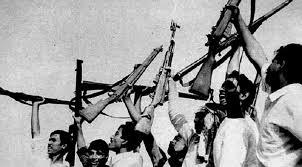 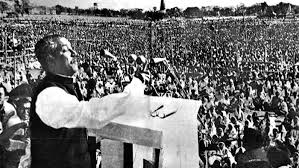 স্বাধীনতা
৭ই মার্চের ভাষণ
আমাদের আজকের পাঠ
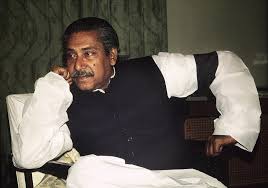 শোন একটি মুজিবরের থেকে
গৌরীপ্রসন্ন মজুমদার
শিখনফল
এই পাঠ শেষে শিক্ষার্থীরা-

কবি সম্পর্কে বলতে পারবে৷

নতুন শব্দের অর্থ বলতে পারবে৷

জাতিরপিতা কে সে সম্পর্কে বলতে পারবে৷

মুক্তিযুদ্ধের চেতনায় উদ্বুদ্ধ হবে৷
আমরা কবি সম্পর্কে  জেনে নেই
মৃত্যু-১৯৮৬সাল
জন্মঃ১৯২৪সাল
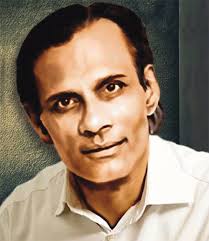 আদি পৈতৃক নিবাস পাবনা
মুক্তিযুদ্ধে অসামান্য অবদানের স্বীকৃতি স্বরুপ প্রয়াত কবিকে ‘মুক্তিযুদ্ধ মৈত্রী সম্মাননা’ জানানো হয় ২০১২সালে।
তাঁর উল্লেখ্য যোগ্য গান হচ্ছে- শোন একটি
মুজিব রের থেকে,আমরা সবাই বাঙালী,মাগো ভাবনা কেন ইত্যাদি
তিনি রাষ্ট্রীয় অতিথি হিসেবে এসেছিলেন
১৯৭২সালে বঙ্গবন্ধুর আমন্ত্রণে বাংলাদেশে এসেছিলেন
একক কাজ
কবি কত সালে মৃত্যু বরণ করেন?

তাঁর উল্লেখযোগ্য একটি গানের লাইন বলো?

কার আমন্ত্রণে কবি রাষ্ট্রীয় অতিথি হিসেবে বাংলাদেশে এসেছিলেন?

প্রয়াত কবিকে কোন সম্মাননা জানানো হয়?
আদর্শ পাঠ
সরবপাঠ
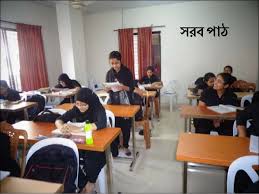 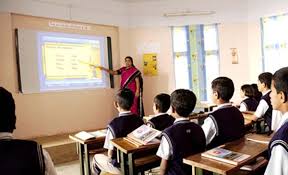 নিচের চিত্রগুলো দেখ
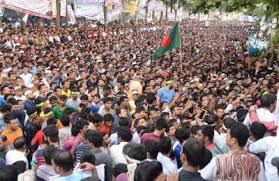 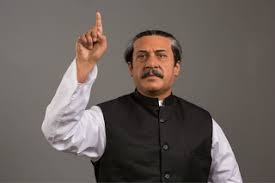 শোন একটি মুজিবরের থেকে
লক্ষ মুজিবরের
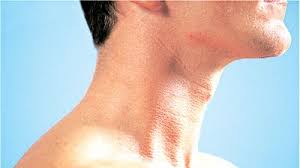 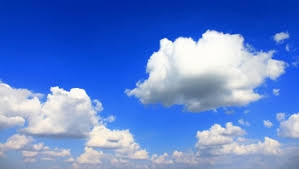 আকাশে বাতাসে ওঠে রণি
কণ্ঠস্বরের ধ্বনি-প্রতিধ্বনি
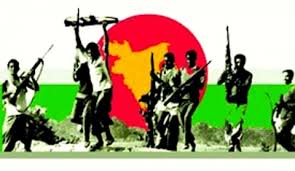 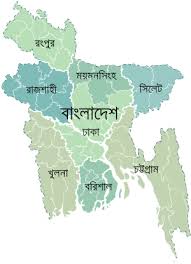 আমার বাংলাদেশ।।
বাংলাদেশ,
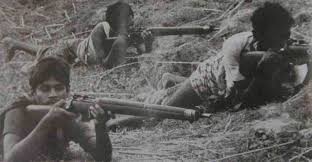 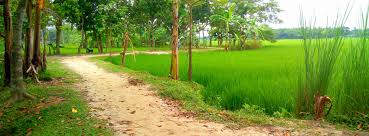 সেই সবুজের বুক চেরা মেঠোপথে
আবার যে যাব ফিরে,
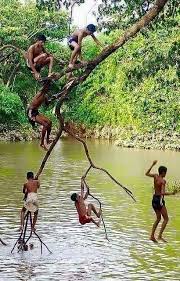 আমার হারানো বাংলাকে আবার তো ফিরে পাব
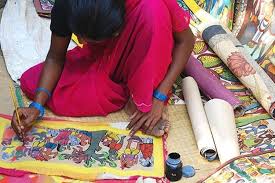 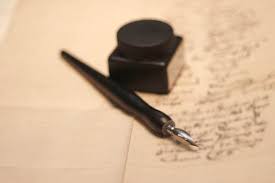 শিল্পে
কাব্যে কোথায় আছে
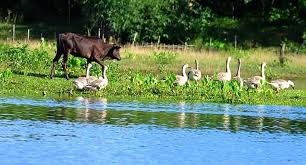 হায়রে এমন সোনার খনি।।
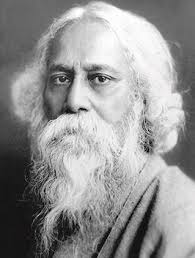 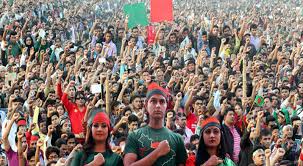 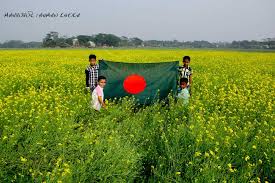 বিশ্বকবির
‘সোনার বাংলা’
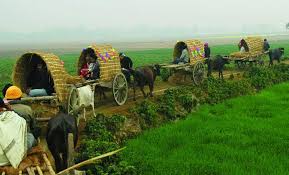 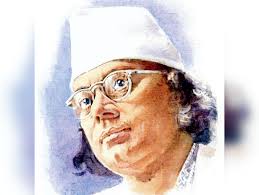 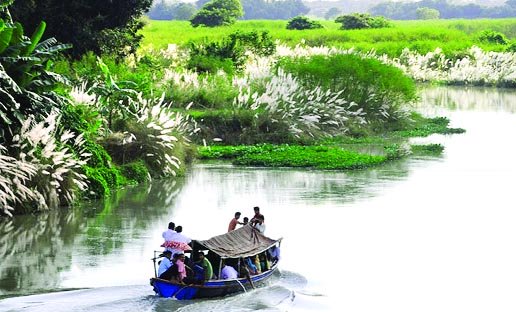 নজরুলের
বাংলাদেশ
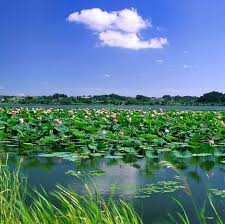 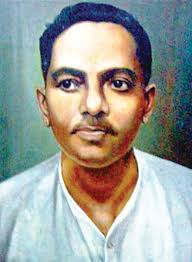 ‘রুপসী বাংলা’
জীবনানন্দের
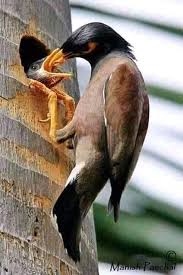 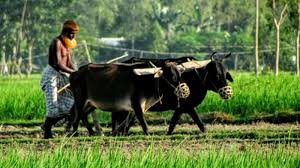 রুপের যে তার নেই কো শেষ,
বাংলাদেশ৷
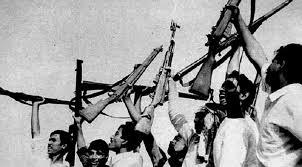 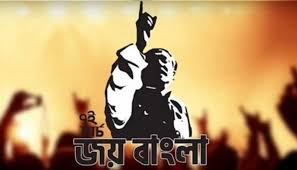 ‘জয় বাংলা’
বলতে মনরে আমার এখনো কেন ভাব
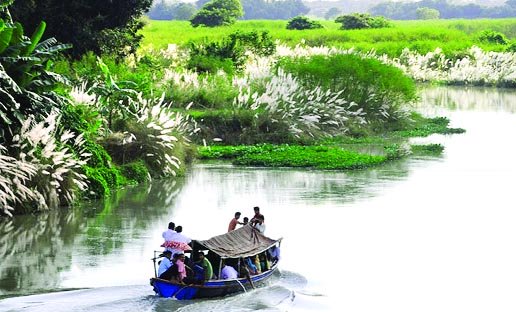 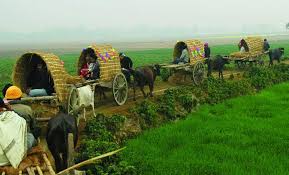 হারানো বাংলাকে
আবার তো ফিরে পাব
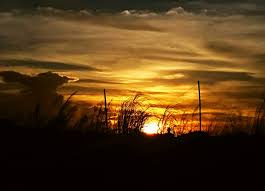 অন্ধকারে পুব আকাশে
উঠবে আবার দিনমণি৷৷
দলীয় কাজ
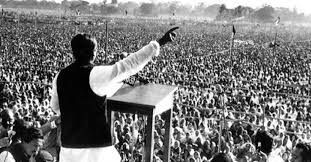 বঙ্গবন্ধুর জীবন ও কাজ সম্পর্কে পাঁচটি বাক্য লিখ৷
মূল্যায়ন
১৷বাংলাদেশের স্বাধীনতার ঘোষণা দেন কে?

২৷’লক্ষ মুজিবরের কণ্ঠস্বরের ধ্বনি’-কথাটির অর্থ কি?

৩৷প্রয়াত কবিকে কত সালে সম্মাননা জানানো হয়?

৪৷এই গানটি স্বাধীনতাকামী মানুষকে কি যুগিয়েছিল?
বাড়ীর কাজ
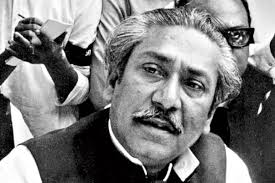 তোমার এতটুকুন বয়সে জাতির পিতা সম্পর্কে যা জেনেছ তা ২০টি
বাক্যে লিখে আনবে৷